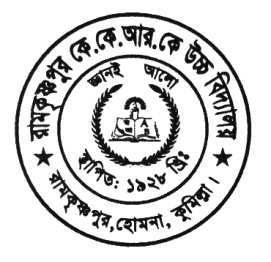 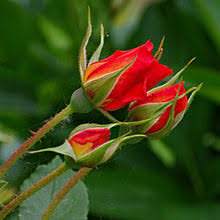 স্বা গ ত ম
বাংলাদেশের ইতিহাস ও বিশ্ব সভ্যতা 
শ্রেণী – দশম 
তারিখ- 24/5/।২০2১ইং   
সময়ঃ ৫০মিনিট ।
কল্লোল চক্র বর্তী 
সিনিয়র শিক্ষক 
রামকৃষ্ণপুর কেকে আর কে উচ্চ বিদ্যালয় 
হোমনা-কুমিল্লা।
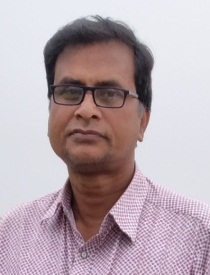 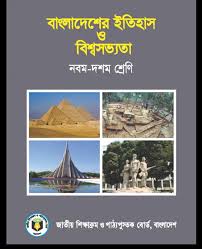 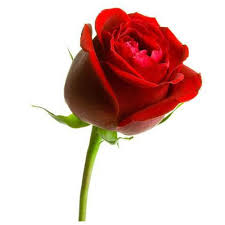 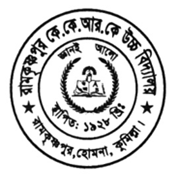 QwewU jÿ¨ Ki--
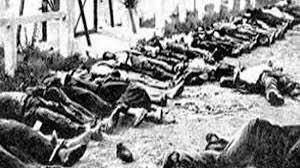 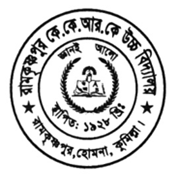 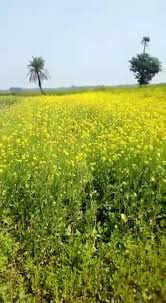 AvR‡Ki cvV
25 †k gv‡P©i MYnZ¨v
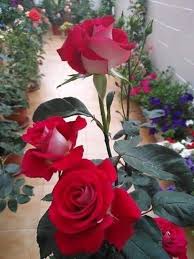 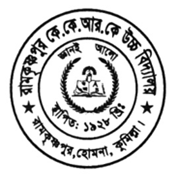 cvV †k‡l wkÿv_©x-----
1| Acv‡ikb mvP© jvB‡Ui কী তা  ej‡Z cvi‡e|                                       2| wKfv‡e MYnZ¨vi cwiKíbv Kiv n‡q‡Q, Zv ব্যাখ্যা  Ki‡Z cvi‡e|                                                                                   3| hy‡×i cÖK…ত কারণ কী তা বিশ্লেষণ Ki‡Z cvi‡e|
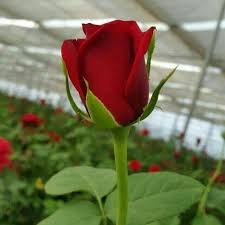 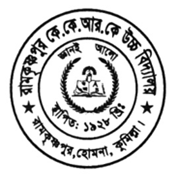 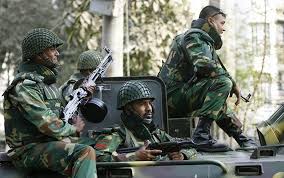 cvwK¯’vb evwnbx
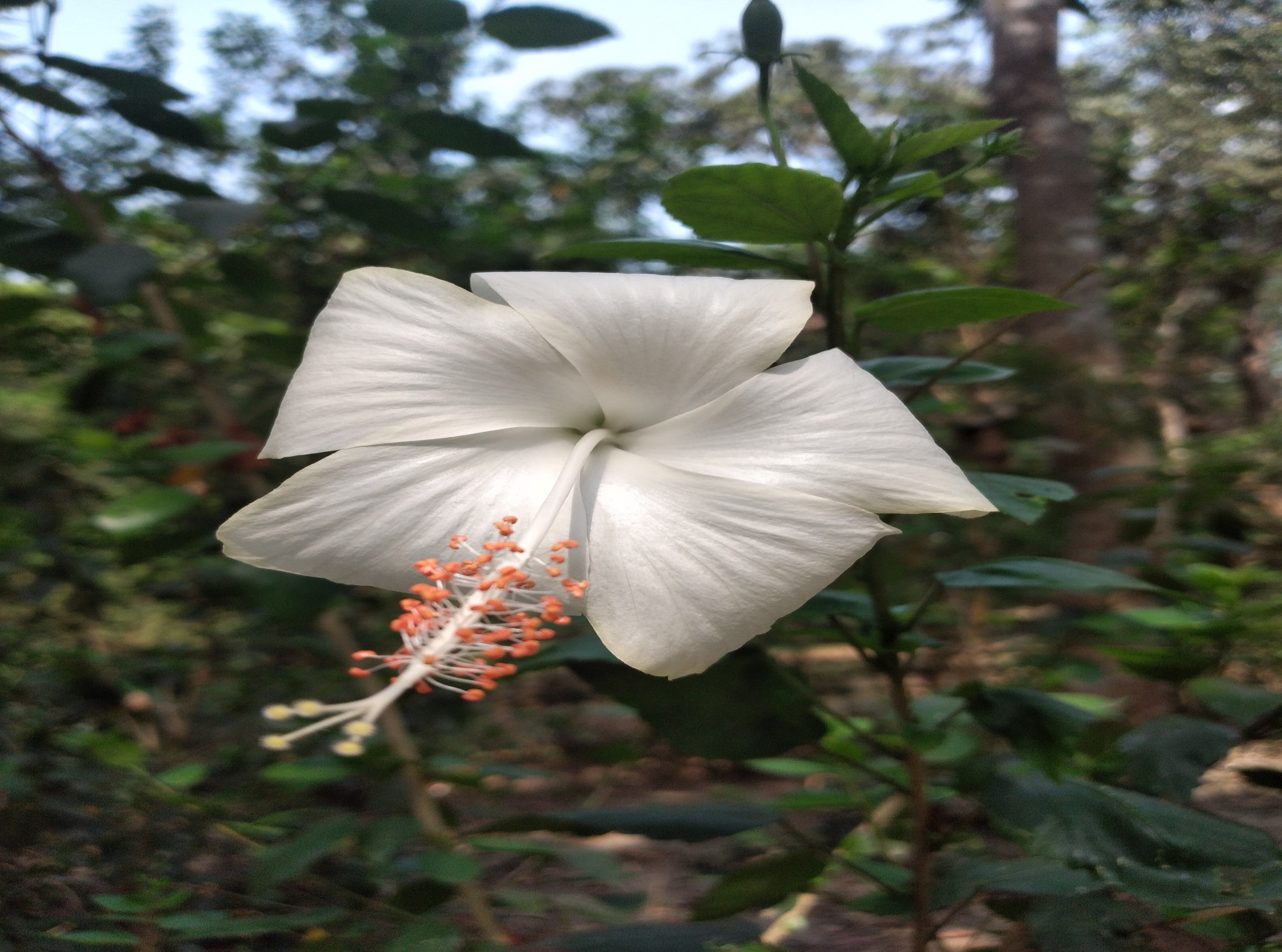 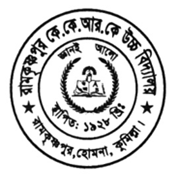 একক কাজঃ
 Acv‡ikb mvP© jvBU কী?
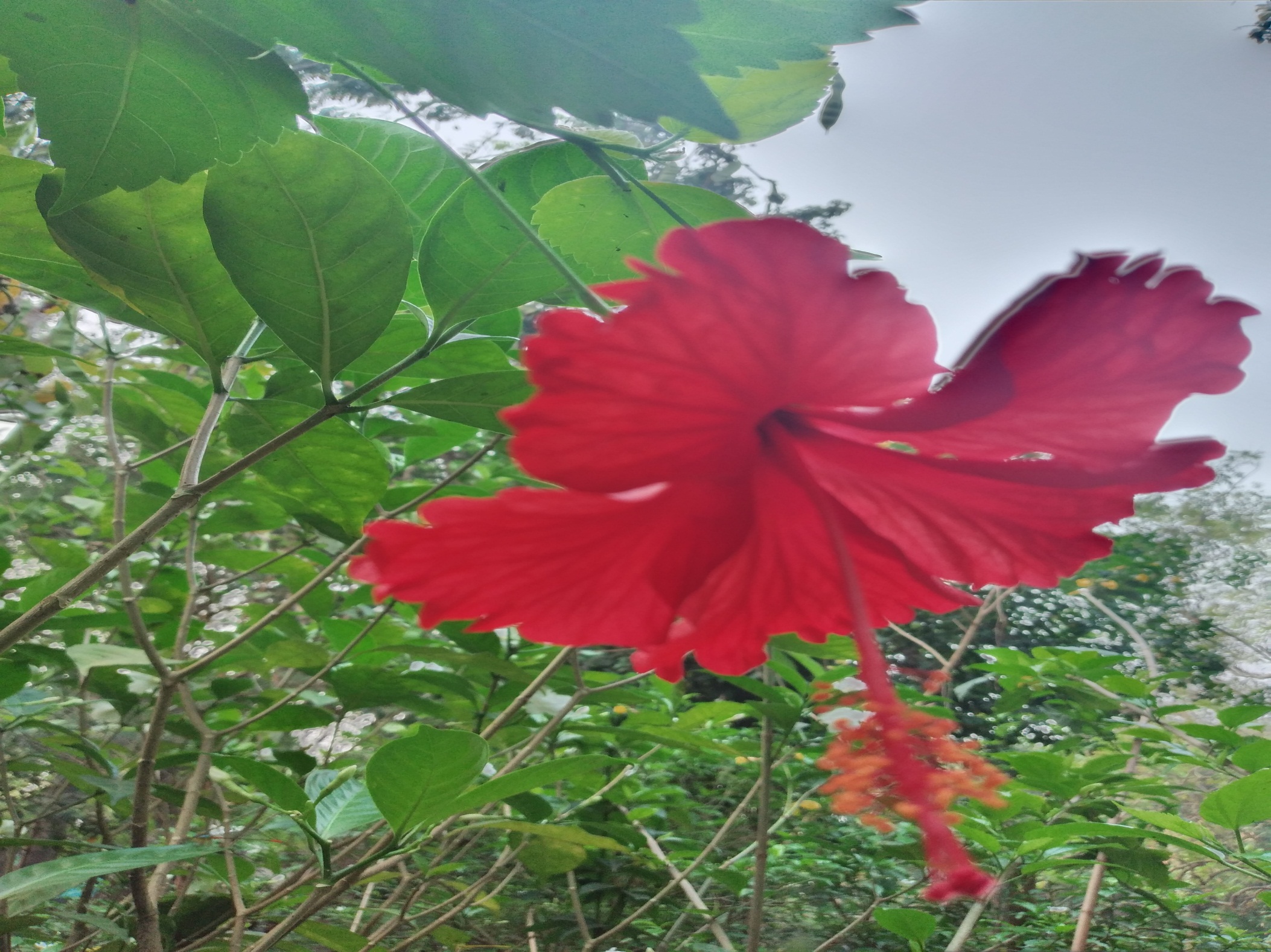 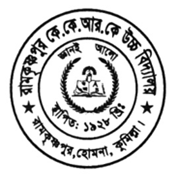 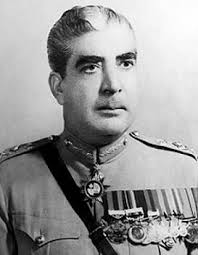 Bqvwnqv Lvb
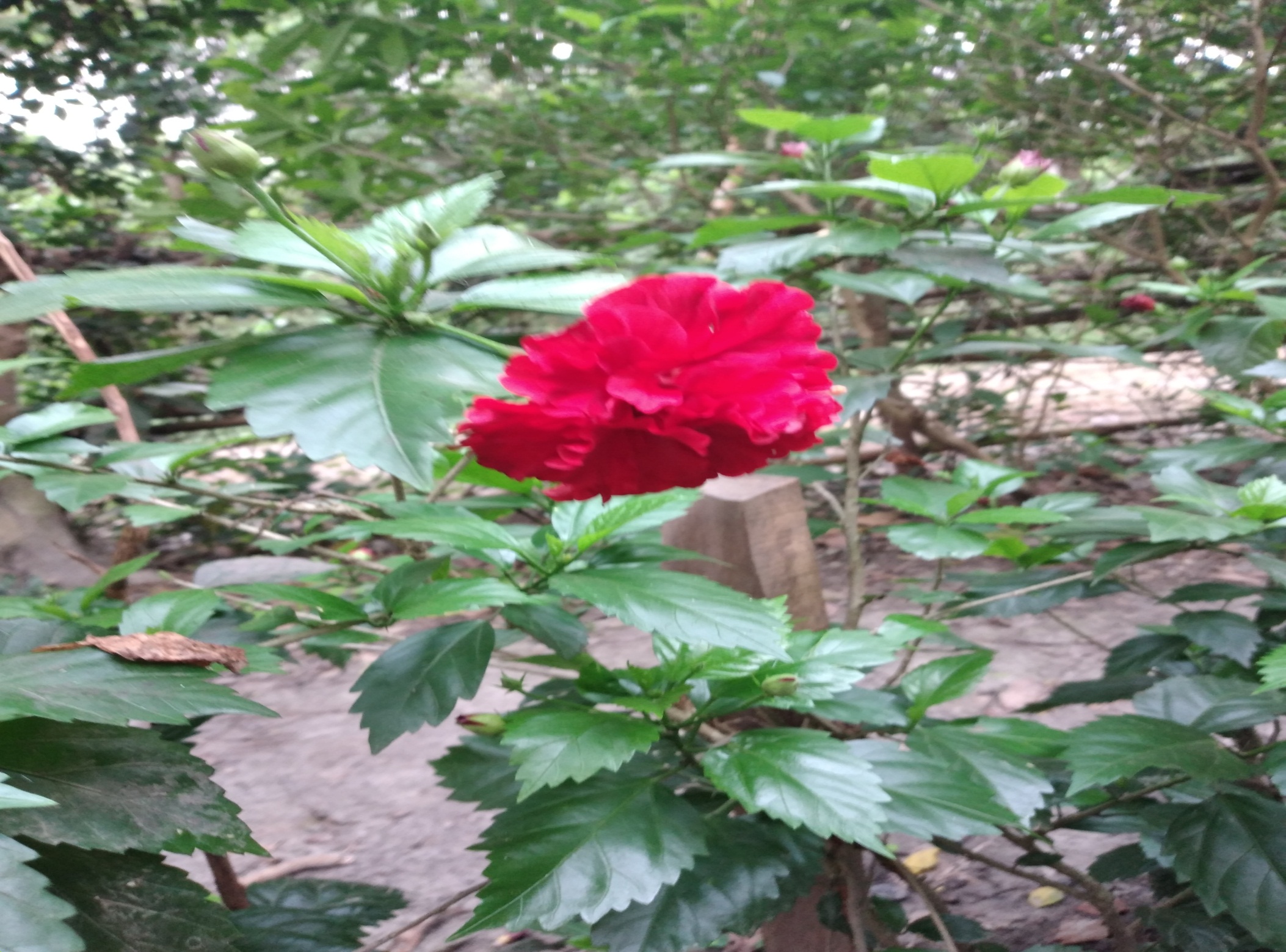 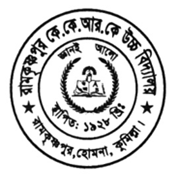 জোড়ায়কাজঃ
  কী fv‡e MYnZ¨vi cwiKíbv Kiv n‡q‡Q,  ব্যাখ্যা।
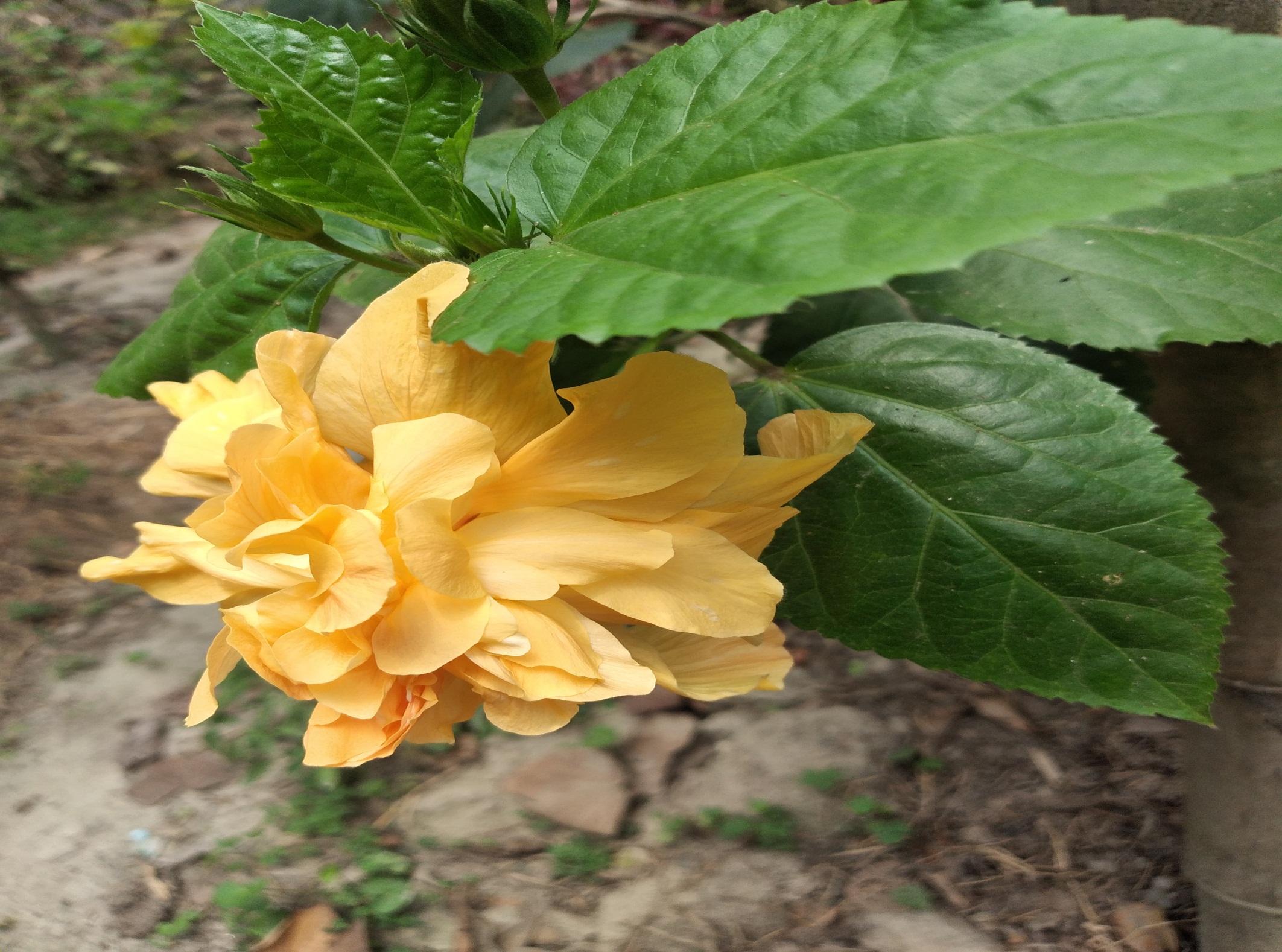 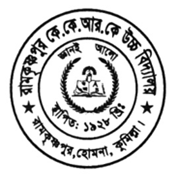 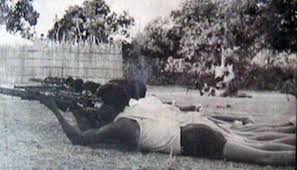 মুক্তি  hy×v
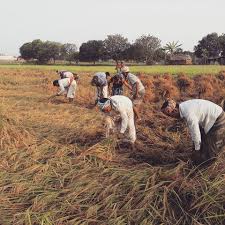 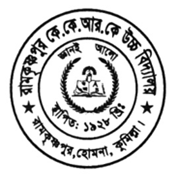 দলগত কাজ়ঃ 
 যুদ্ধের প্রকৃত কারন বিশ্লেষণ কর?
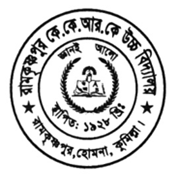 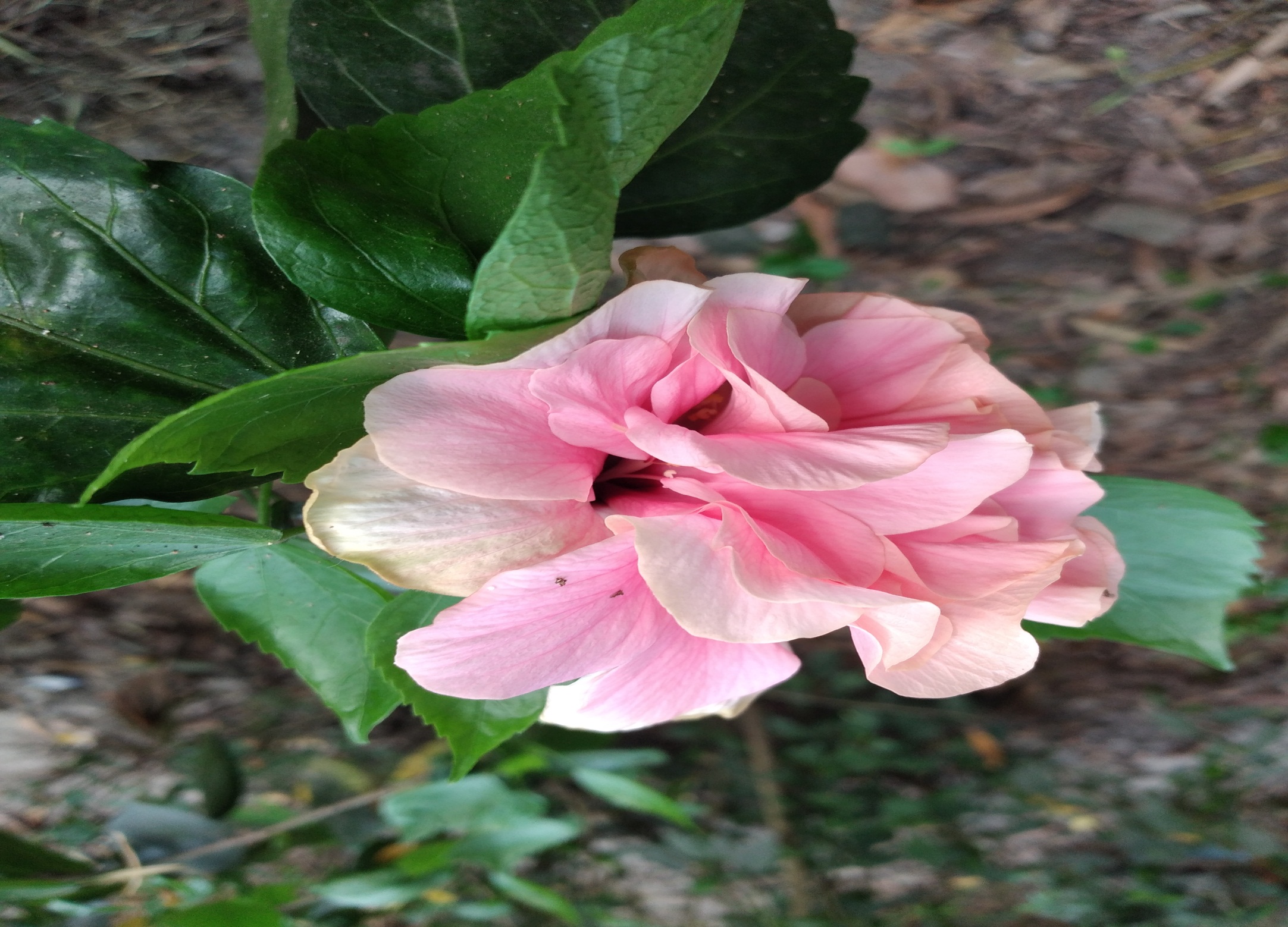 মূল্যায়নঃ 
২৫শে মার্চ কখন  গনহত্যা শুরো করে পাকিস্তানীরা ?
বাংগালী সৈন্যদের নিরস্ত্রীকরন শুরূ হয় কোন তারিখে? 
জেনারেল ইয়াহিয়া খানের উপদেষ্টায় কে কে ছিলেন?
এম ডি সোয়াদ থেকে অস্ত্র খালাস শুরূ হয় কোন তারিখে?
ঢাকা শহরের মূল দায়িত্বে কে ছিলেন?
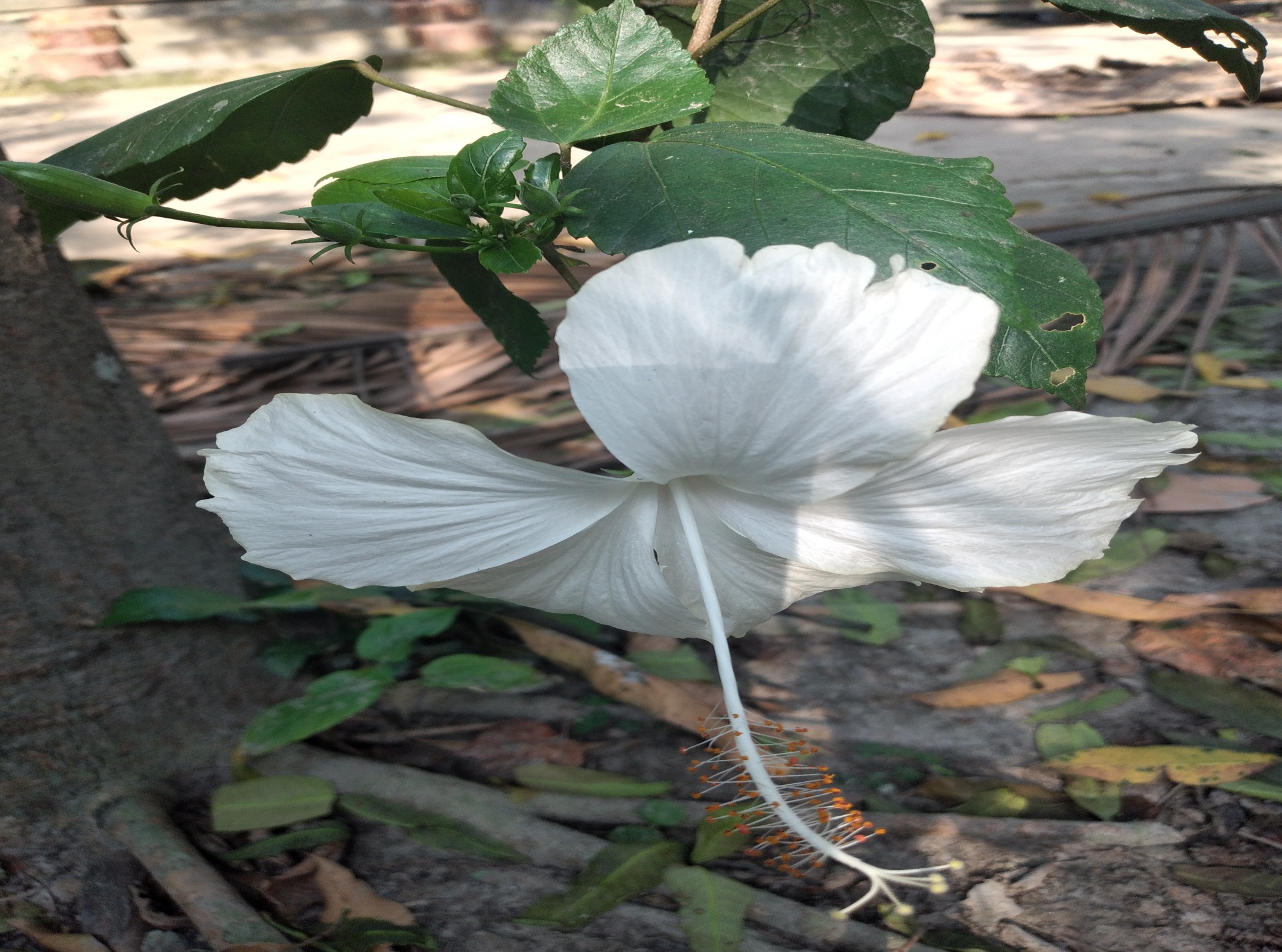 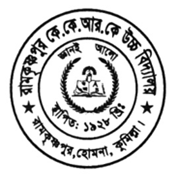 বাড়িরকাজঃ 
২৫শে মার্চ গনহত্যা সম্পর্কে একটি অনুচ্ছেদ লেখে আনবে।
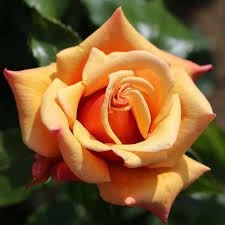 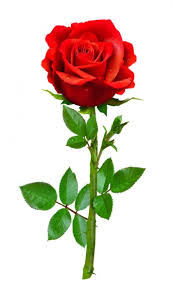 শুভ কামনা রইল